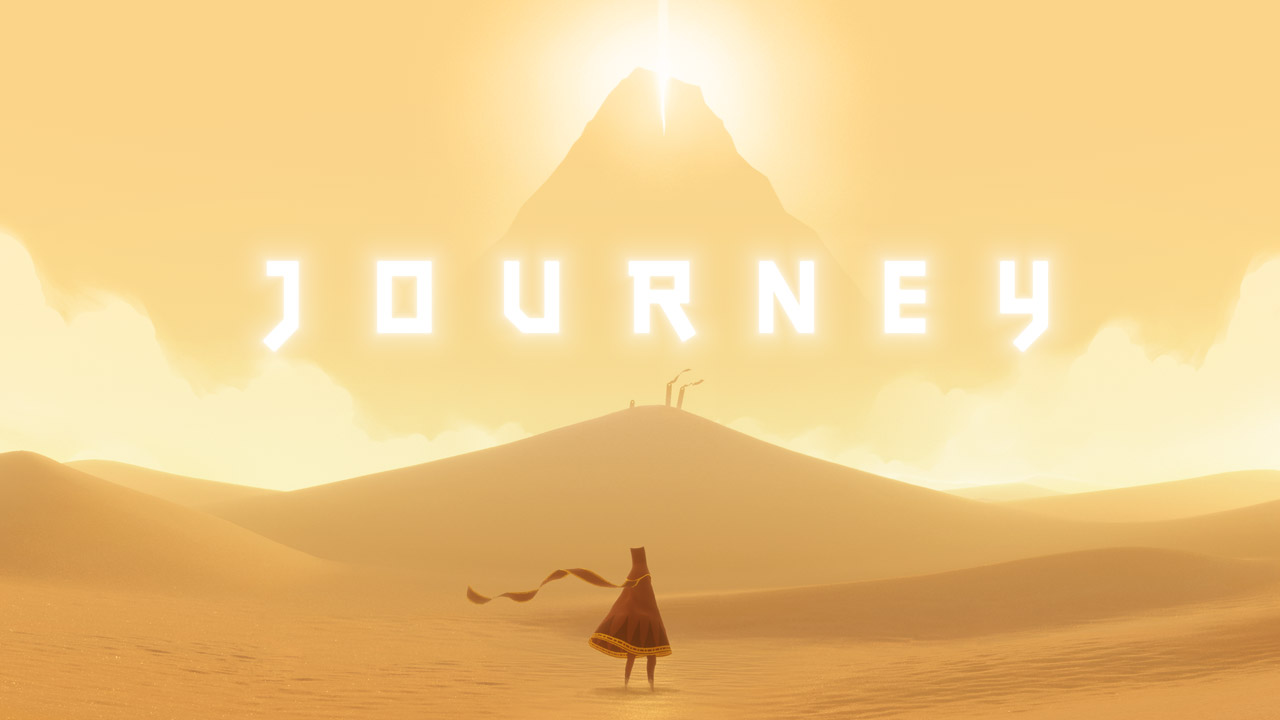 Deze foto van Onbekende auteur is gelicentieerd onder CC BY-SA-NC
Help while traveling: 

Frank Tuitt:

“Inclusive Excellence (IE) is the recognition that a community or institution’s success is dependent on how well it values, engages and includes the rich diversity of students, staff, faculty, administrators, and alumni constituents, and all the valuable social dimensions that they bring to the campus, including but not limited to race/ethnicity, sexual orientation, gender identity, gender expression, religion, nationality, age and disability. More than a short-term project or single office initiative, this comprehensive approach requires a fundamental transformation of the institution by embedding and practicing IE in every effort, aspect, and level of a college or university. Stated differently, the goal is to make IE a habit that is implemented and practiced consistently throughout an institution.”
Five dimensions
Intrapersonal awareness/consciousness 
Interpersonal awareness
Curricular transformation
Inclusive pedagogy
Inclusive learning environment
Keys to inclusive pedagogics

Create positive working relationships with all students and among the students.
Become aware of prejudices; your own and the group’s.
Work on self-esteem (self-image) of students.
Work on self-motivation (acting on your own) of students.
Communicate your high expectations of all students.
Appreciate and use multiple perspectives.
Stimulate and ensure student collaboration.
Show students that you are also learning; be a reflective professional.
Interventions
Assignment
Look at the ‘keys’ to inclusive pedagogy
Look at the ‘pull’ interventions
Try to come up with interventions/questions that you could use in your classroom: what can you do to make the environment safe, brave and accountable?